Southwest Collaboration
Community Based Faculty Survey
Sent to ~1,000 Mercy & Cox physicians393 surveys started325 completed every question
Degree
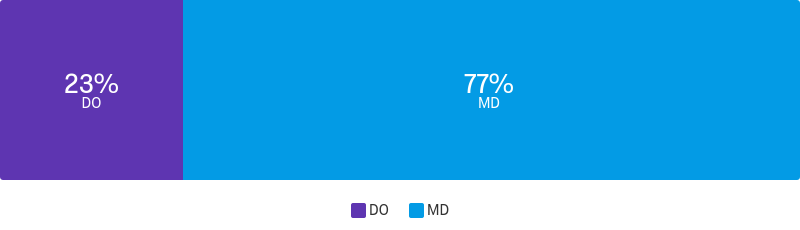 Specialty
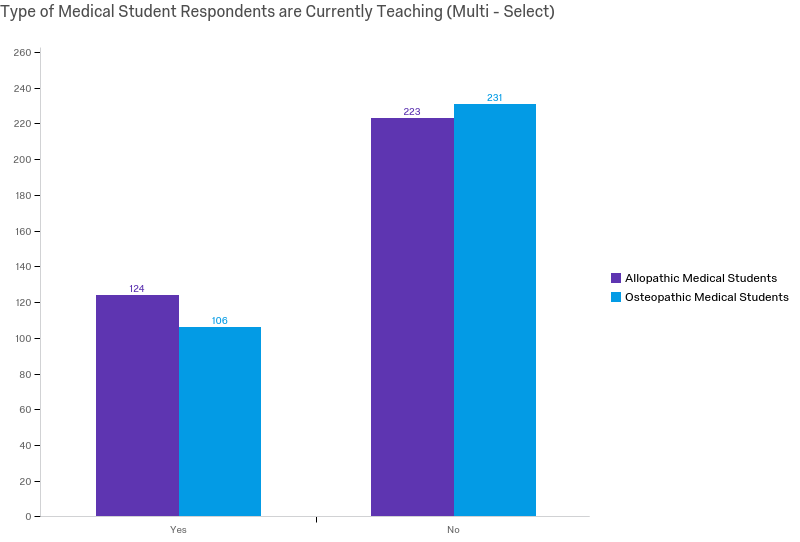 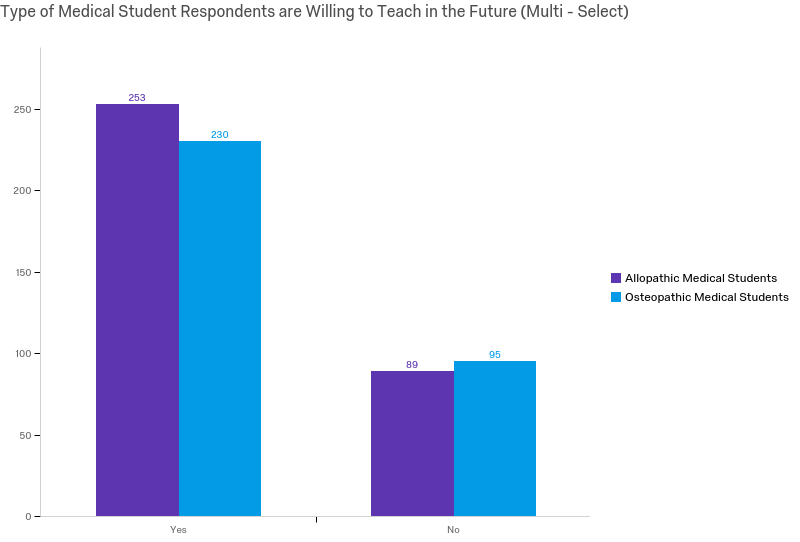 103 Respondents indicated not currently teaching, but willing to teach in the future
31 of the 103 would like additional information regarding teaching opportunities
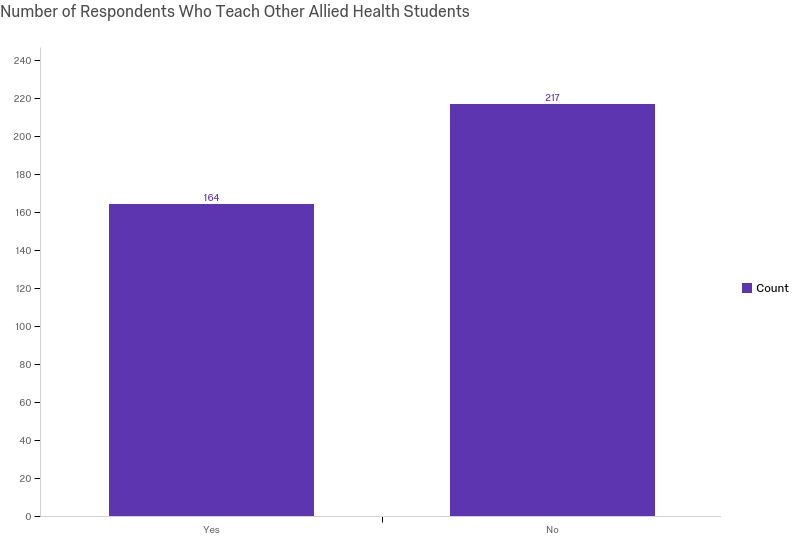 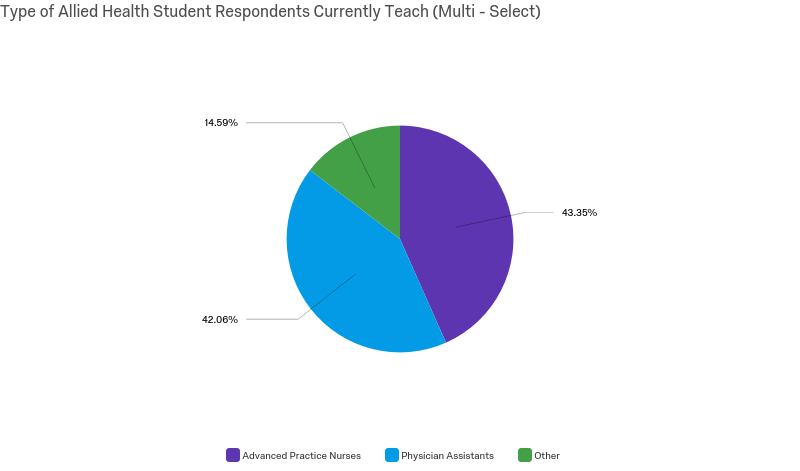 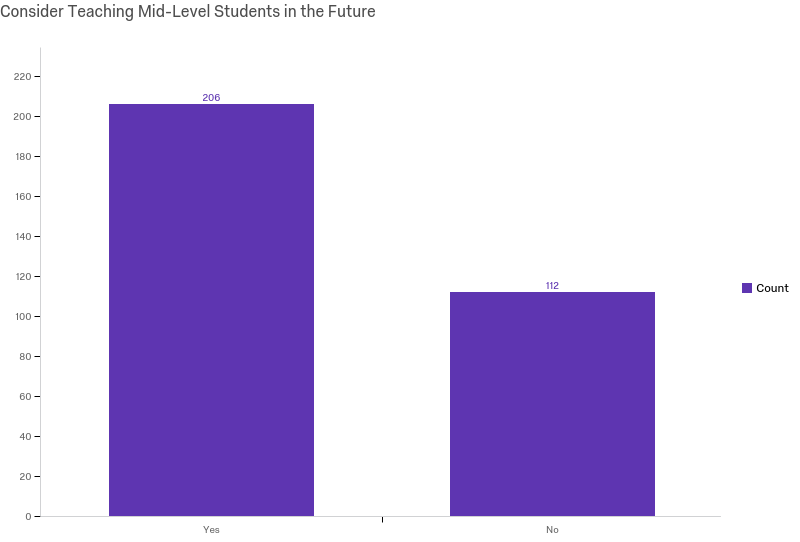 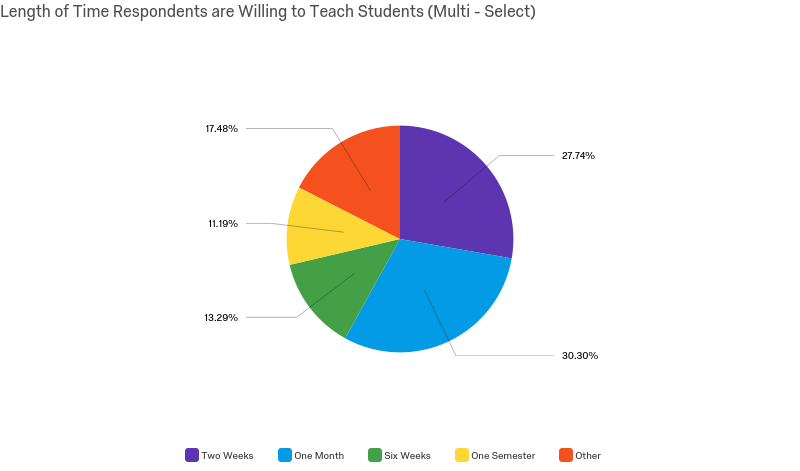 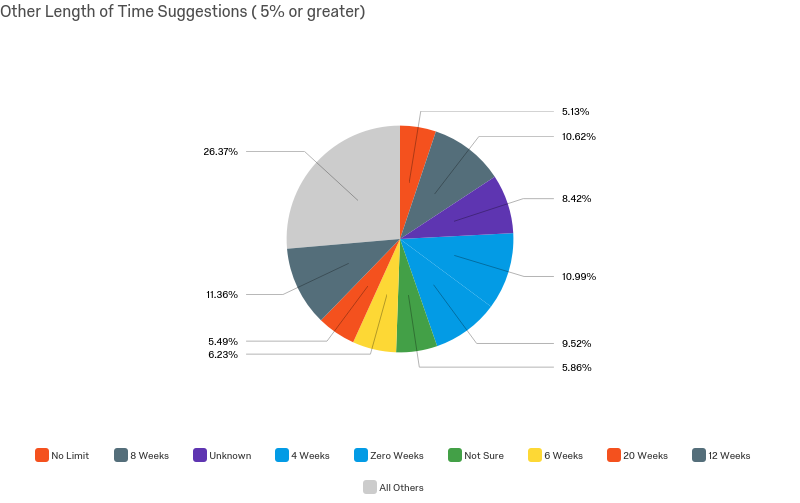 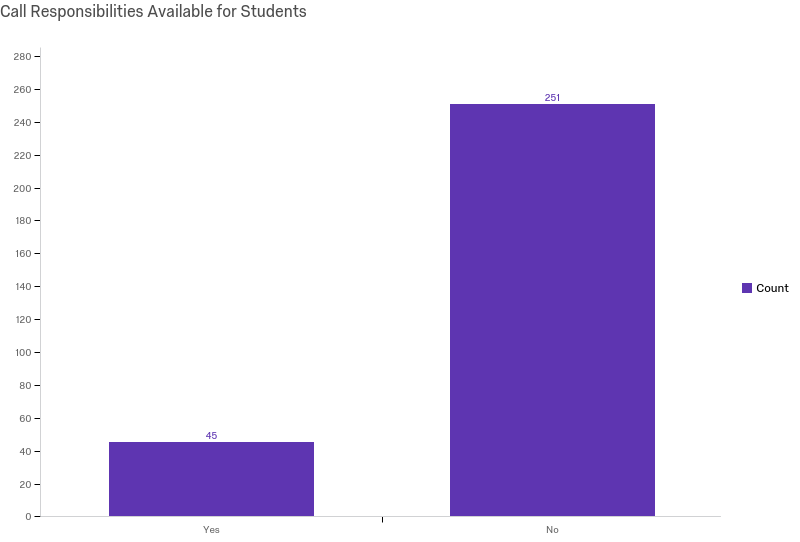 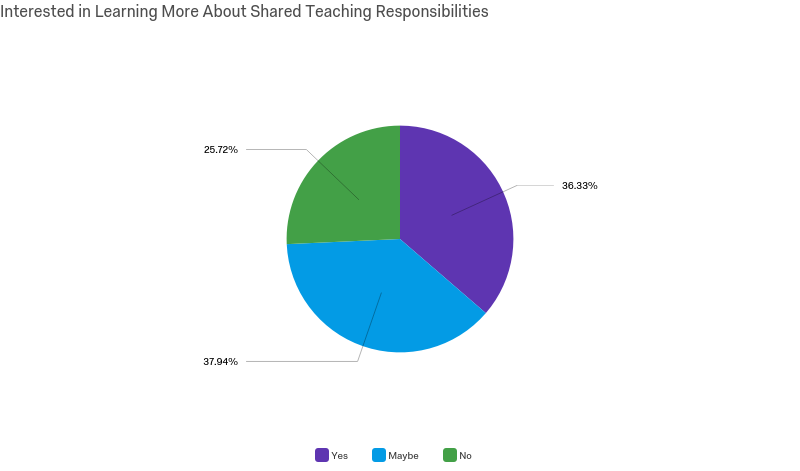 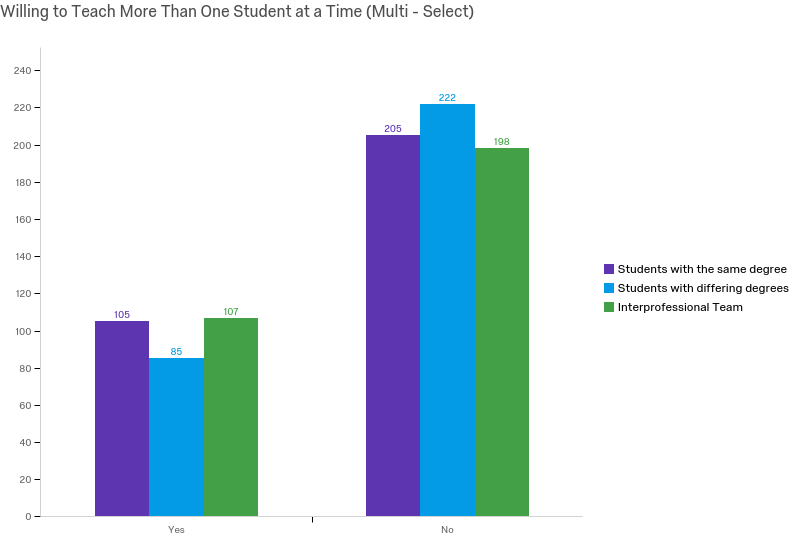 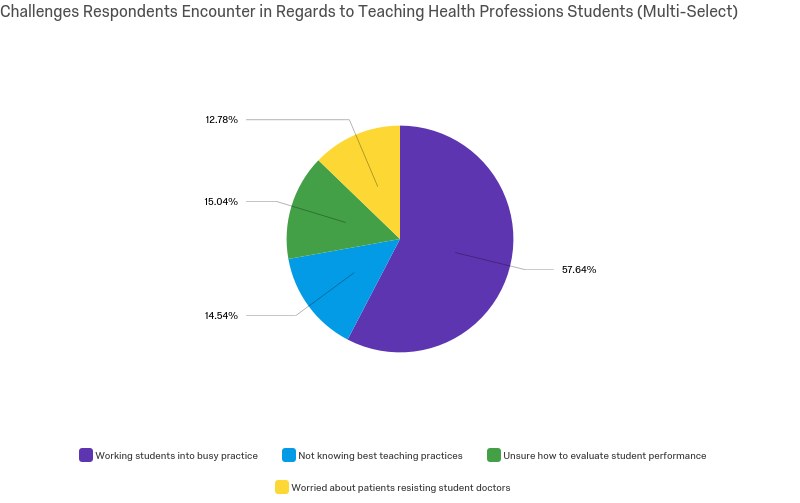 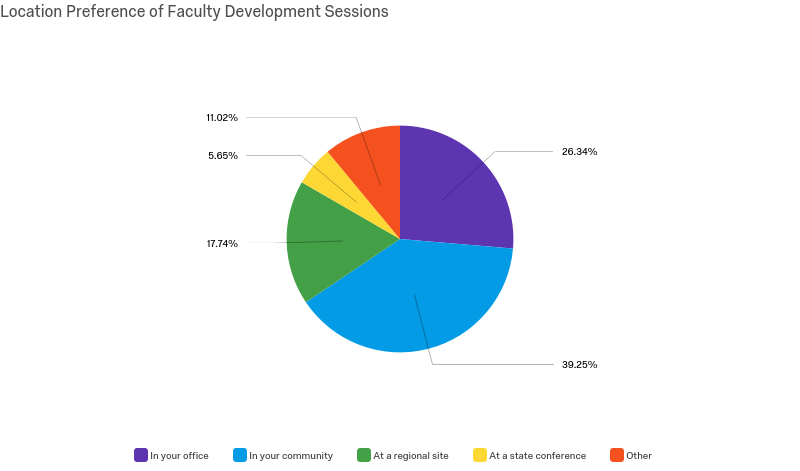 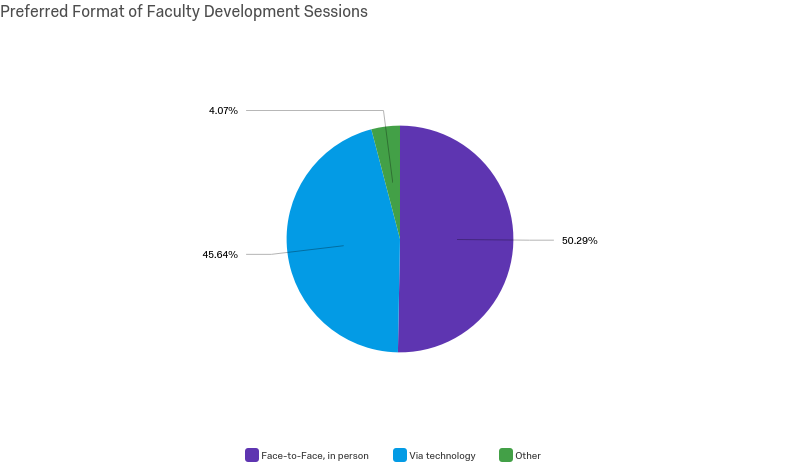 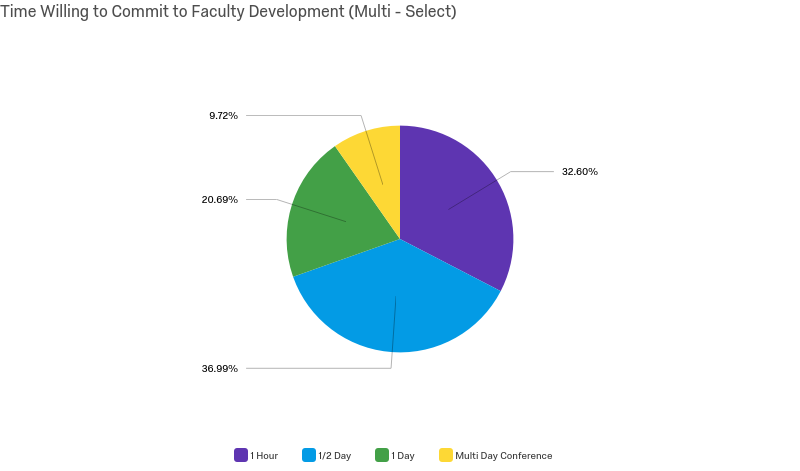 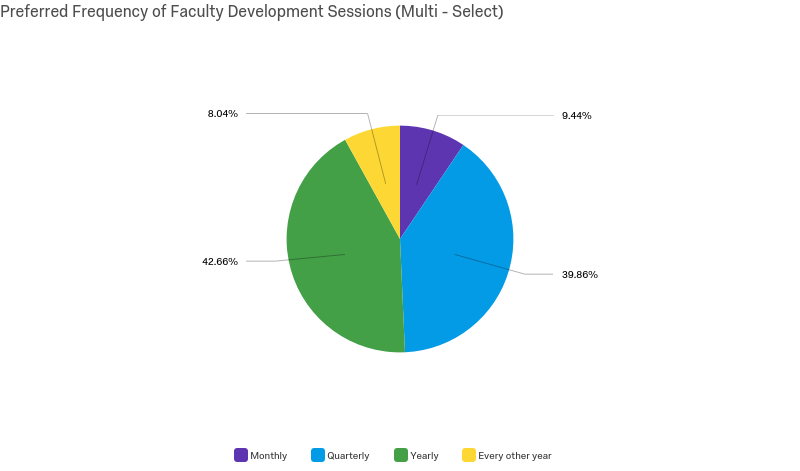 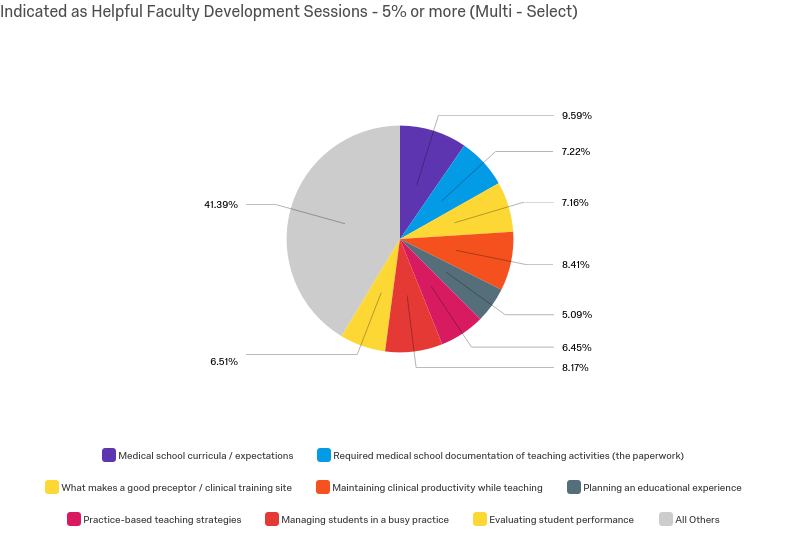